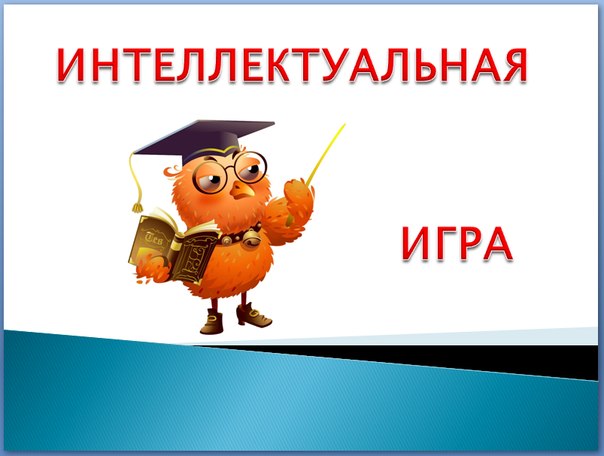 Выполнила 
воспитатель МБДОУ №16
«Детский сад» г. Кингисеппа
Путина Елена Владимировна
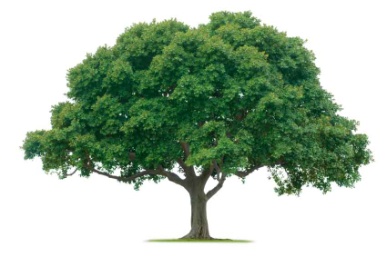 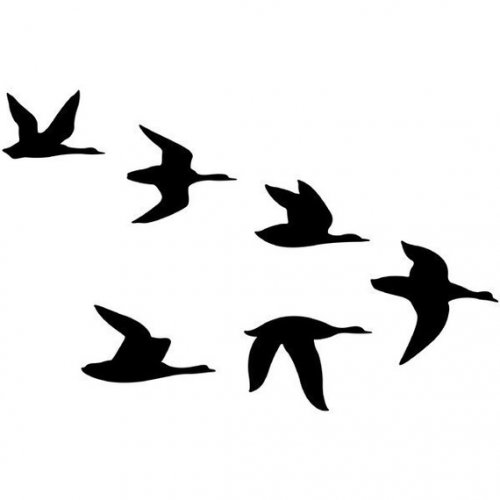 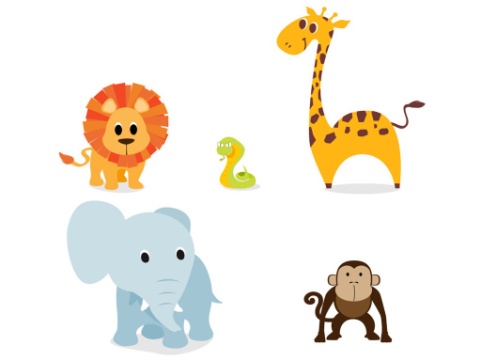 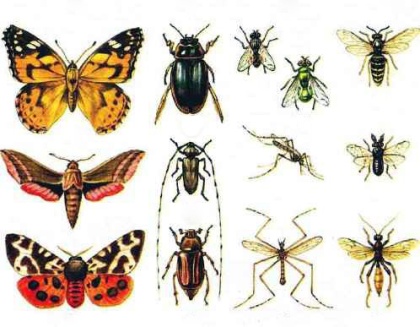 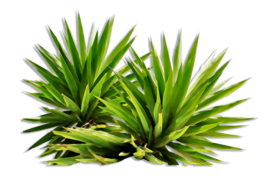 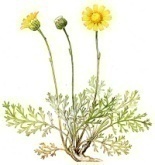 Назовите самое высокое животное в мире.
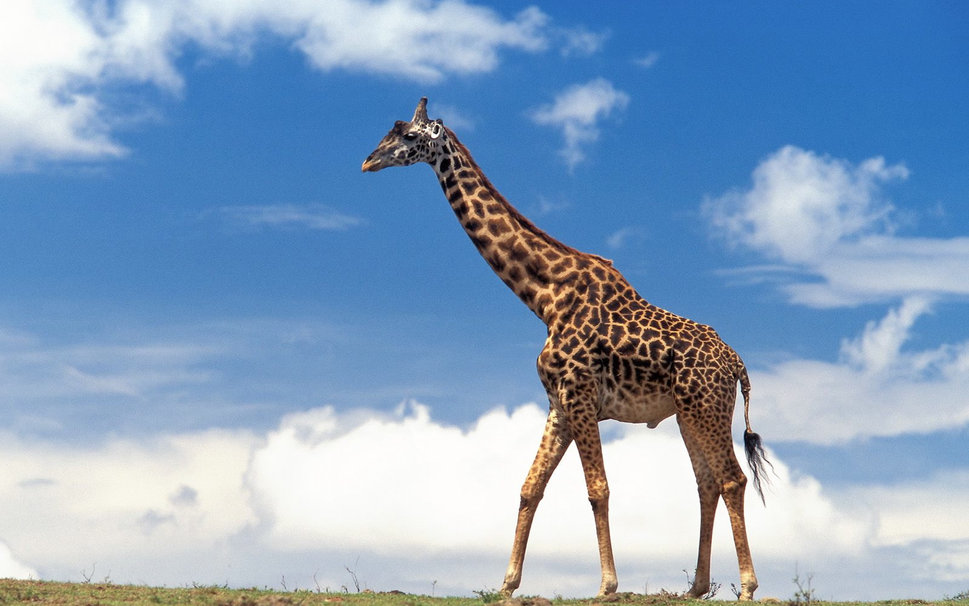 Кто поёт песенку: «Я на солнышке лежу...»?
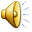 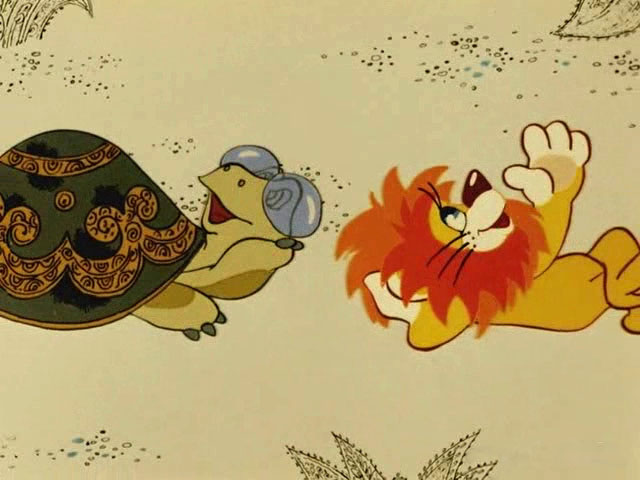 Что делает собака-поводырь?
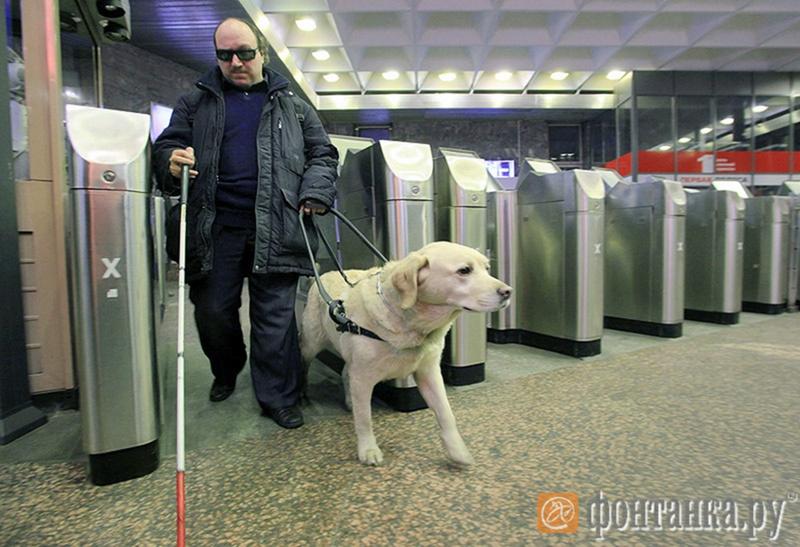 «Кот в мешке»
Кто лишний:
 майский жук, паук, пчела, стрекоза?
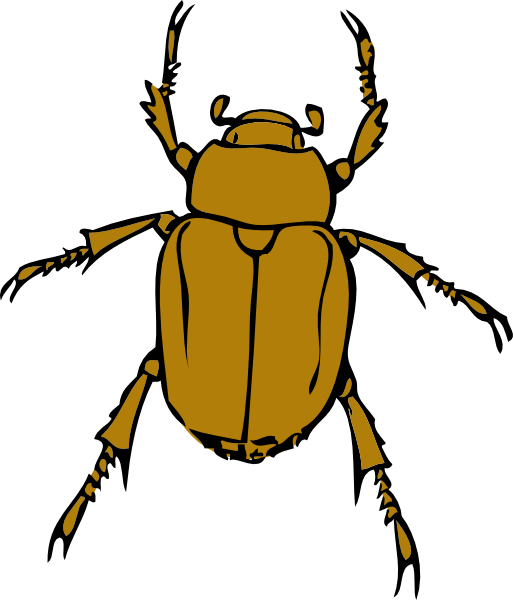 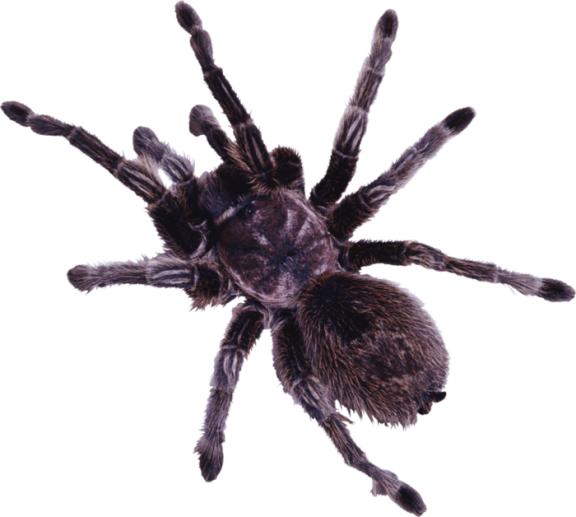 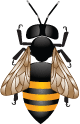 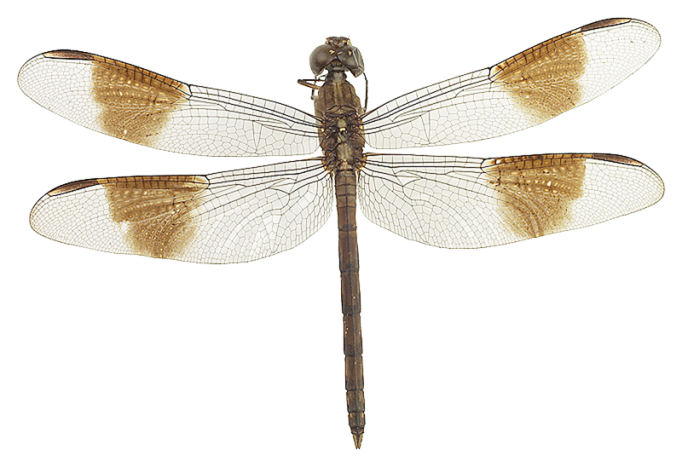 Как называется пчелиный дом?
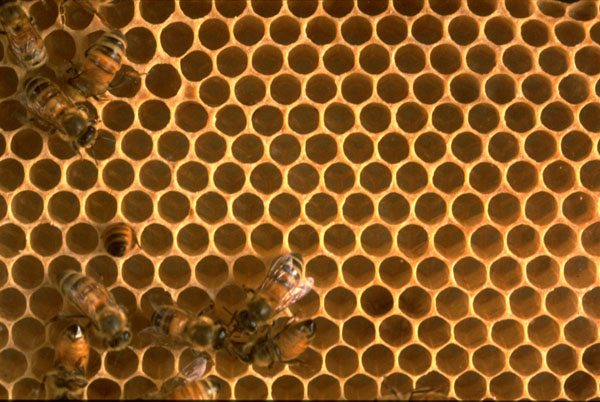 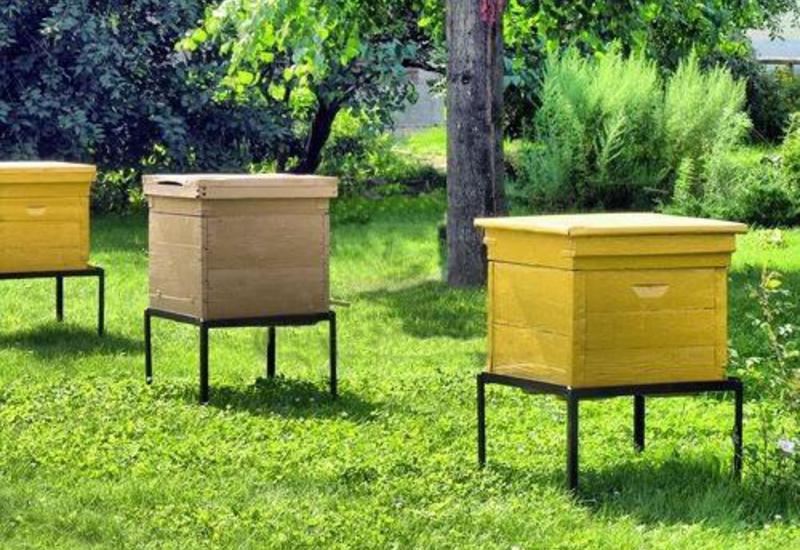 УЛЕЙ
Сколько крыльев у жука?
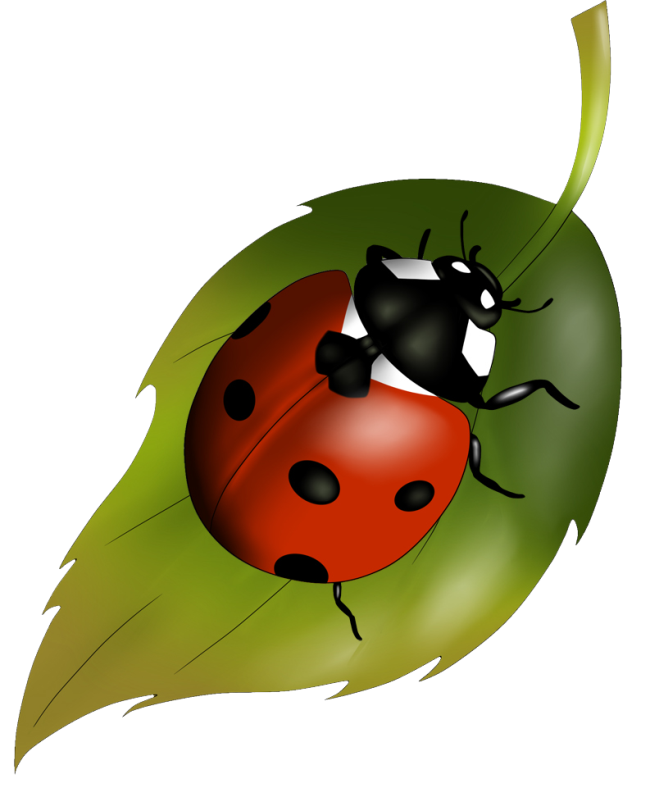 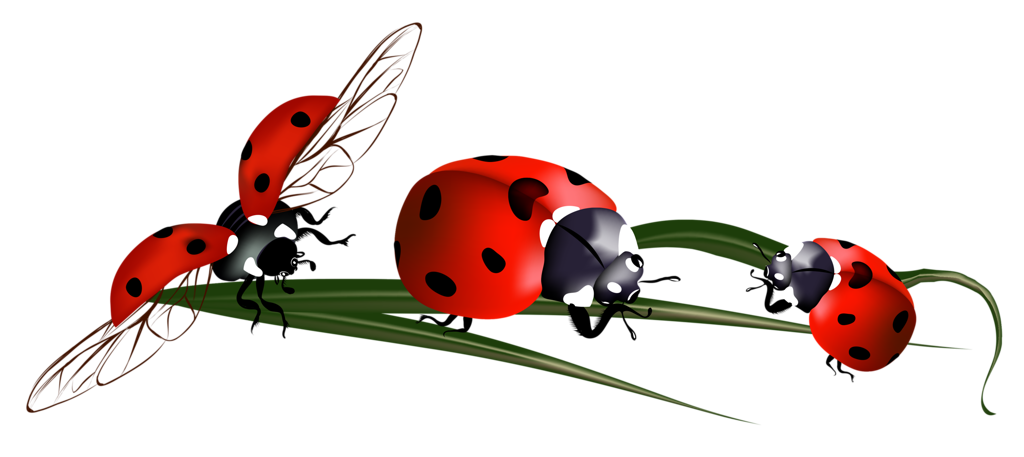 2 пары крыльев
Какая птица лишняя? Почему?
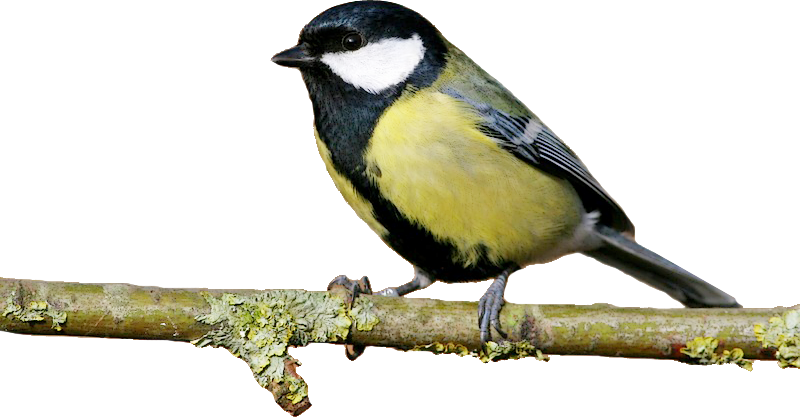 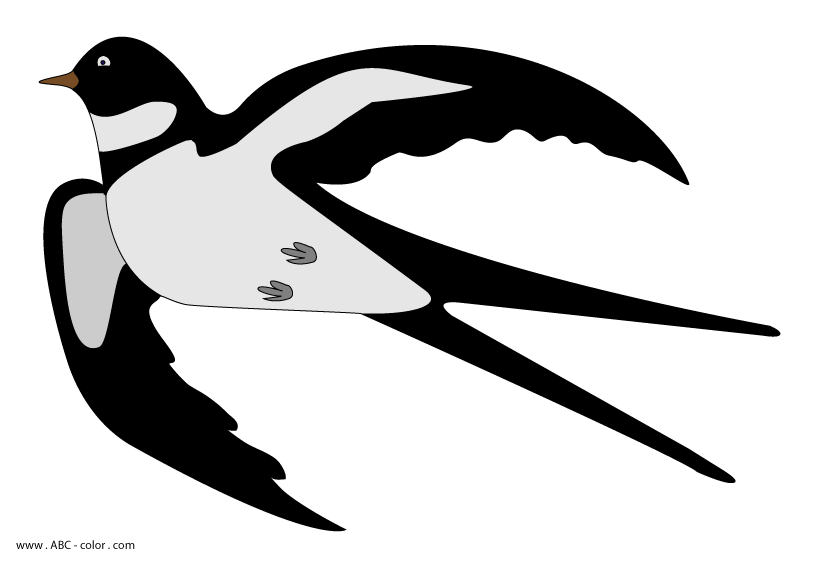 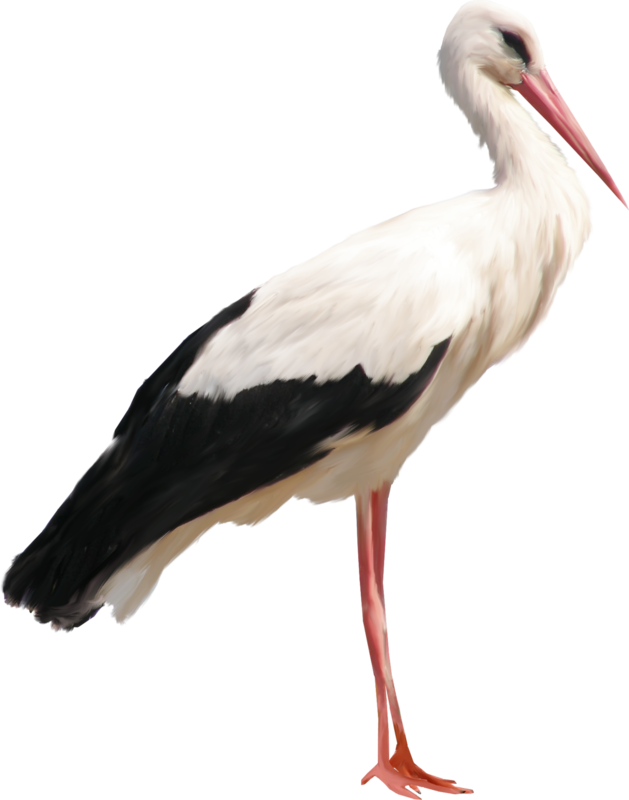 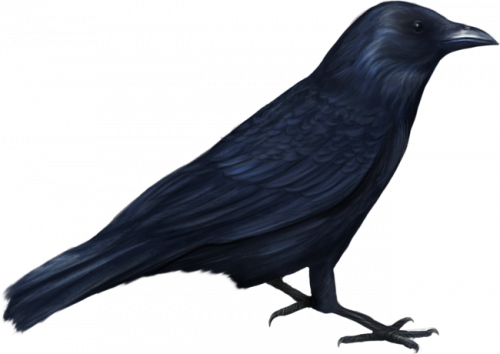 Эту птицу называют «лесным доктором».
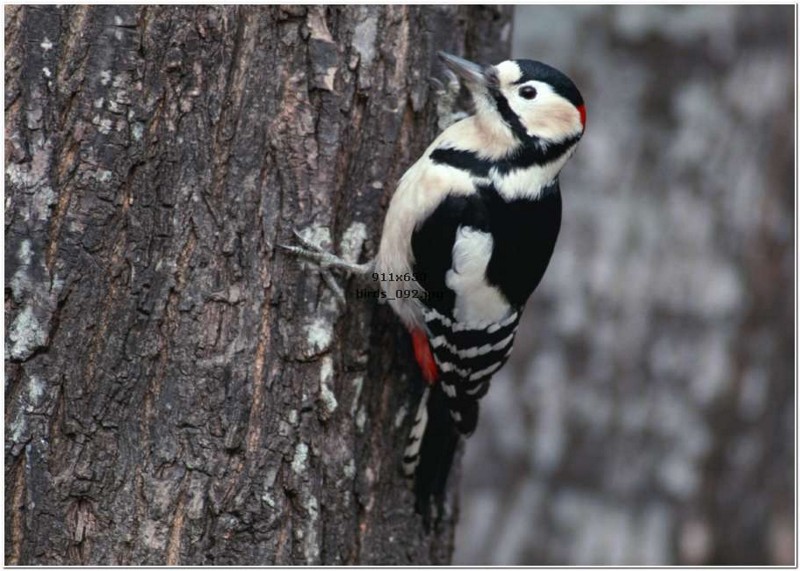 Угадайте птицу.
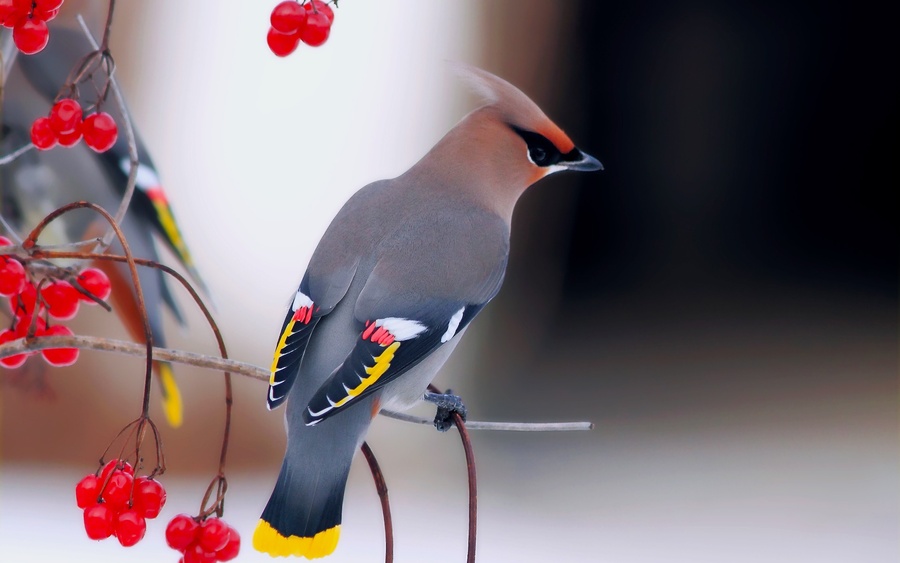 Северные гости Клюют рябины грозди, Так нарядны и ярки, На головках – хохолки!
С какого дерева  листья?
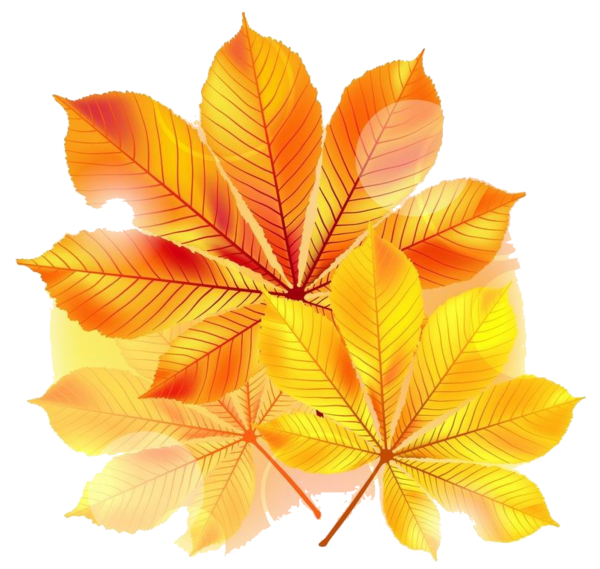 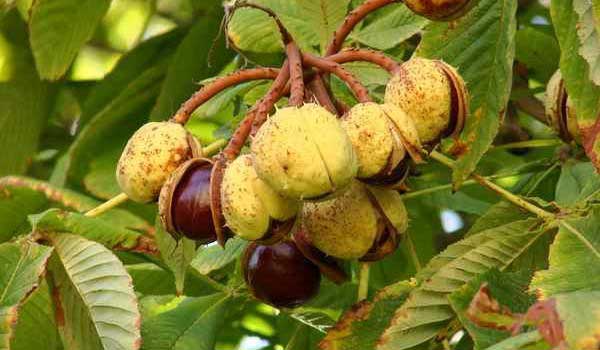 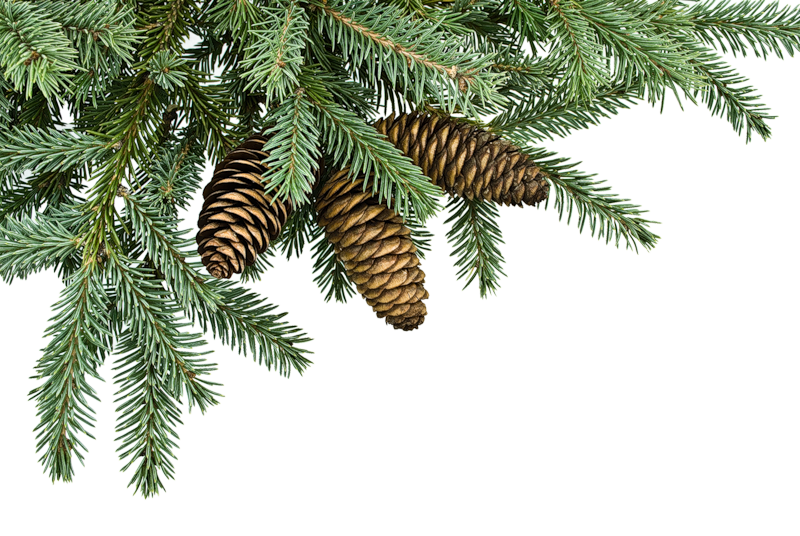 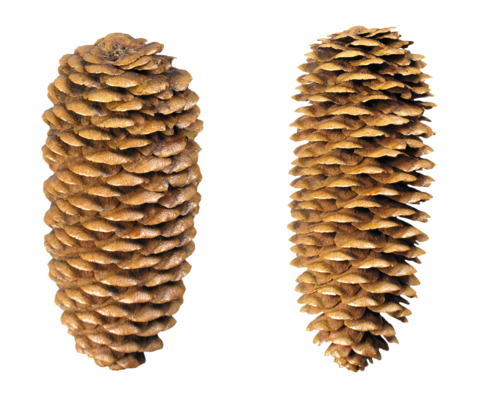 С какого дерева  шишка?
Отгадайте загадку. Никто ее не пугает, а она вся дрожит.
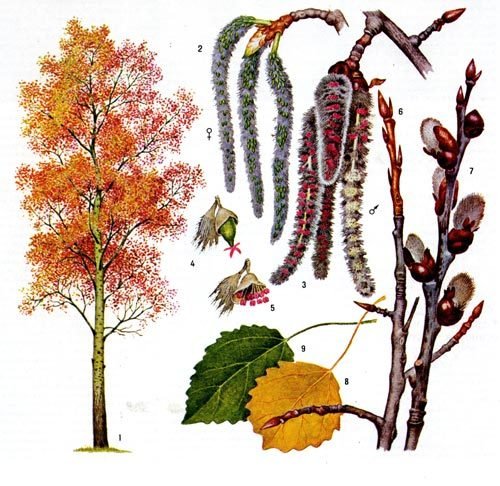 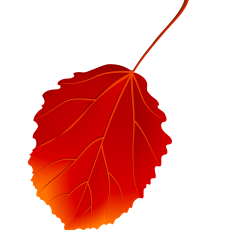 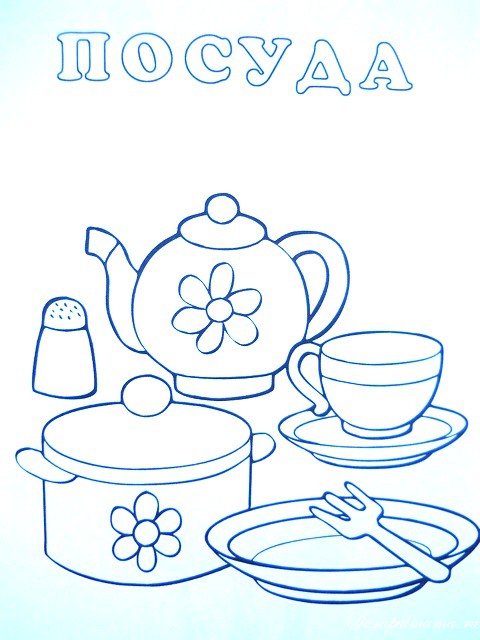 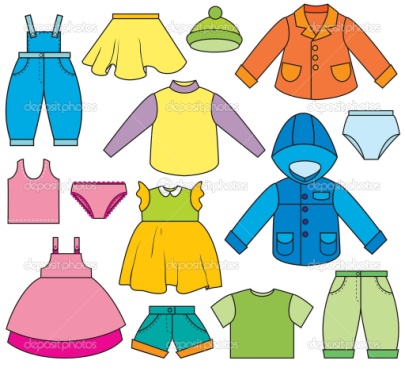 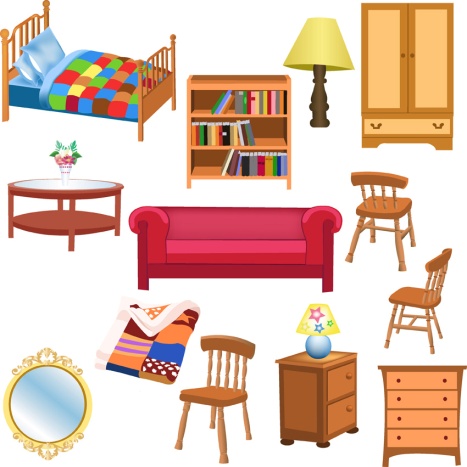 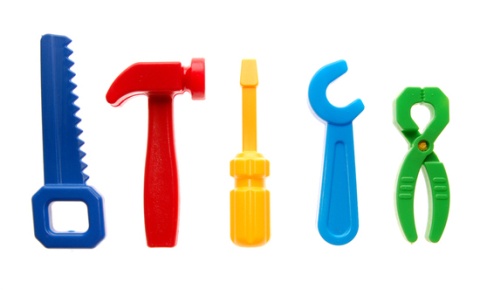 Счастливый случай!!!
Что лишнее?
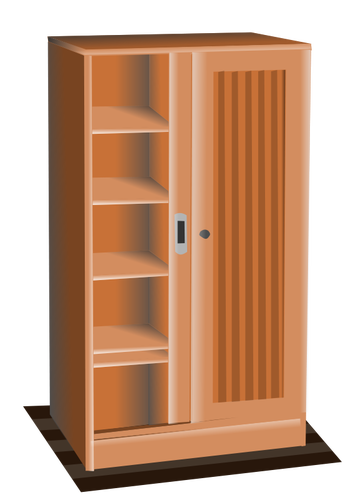 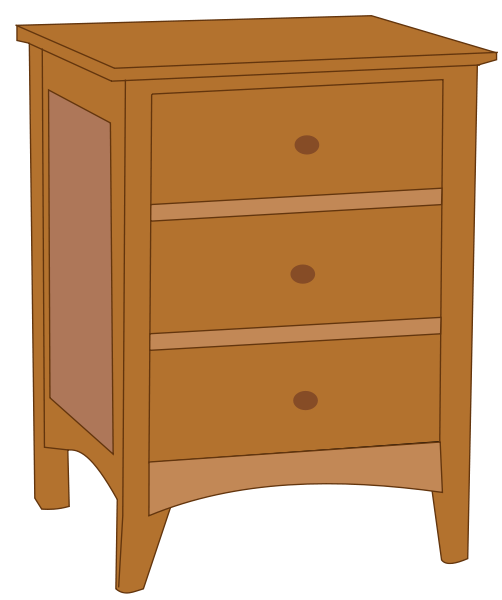 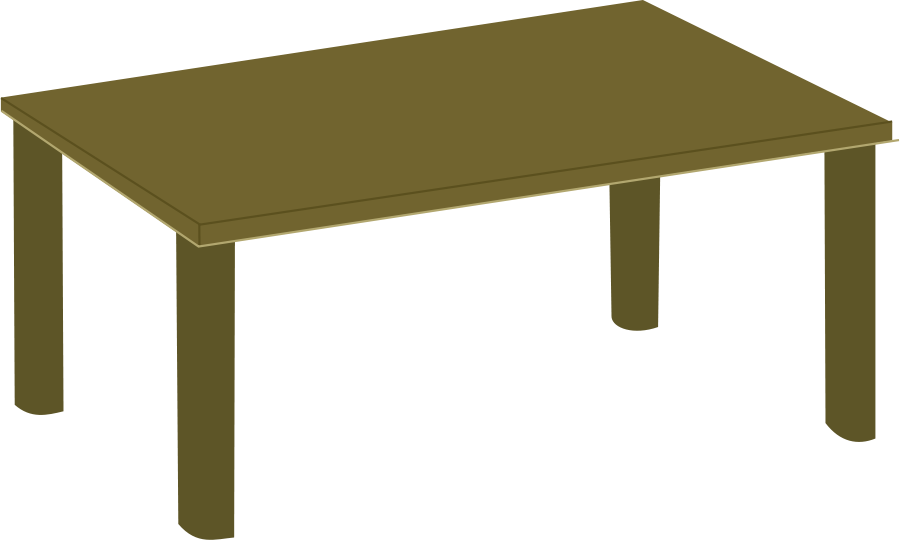 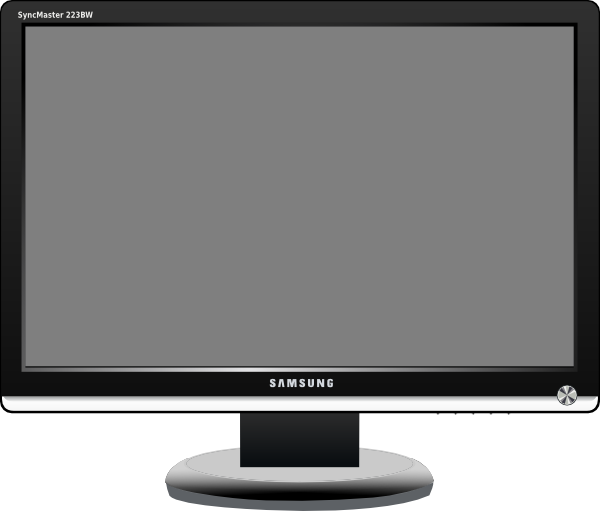 В раздевалке я служу,На весу пальто держу. 
О чем речь?
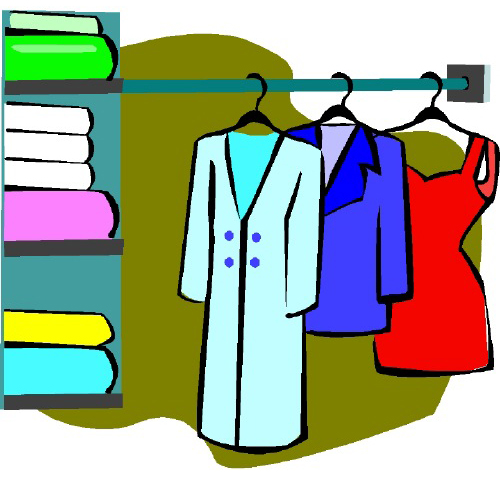 Как называются ложка, вилка и нож одним словом?
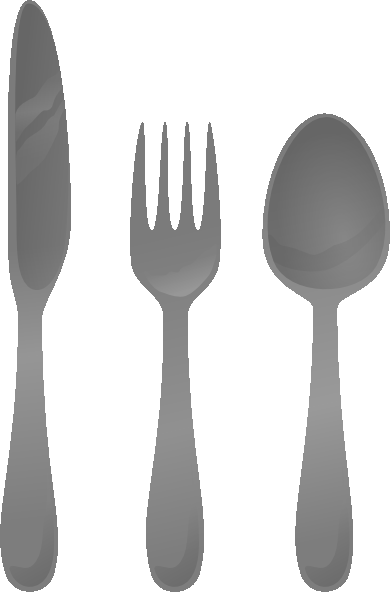 Столовые приборы
В какой сказке от главной героини убежала посуда?
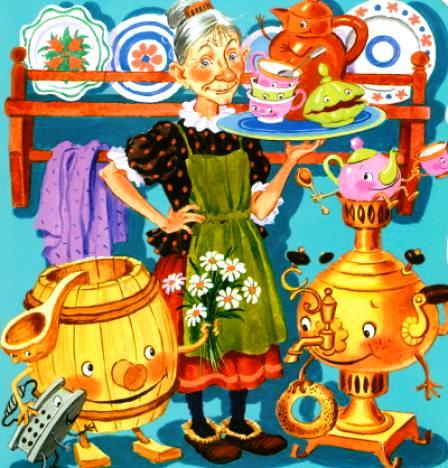 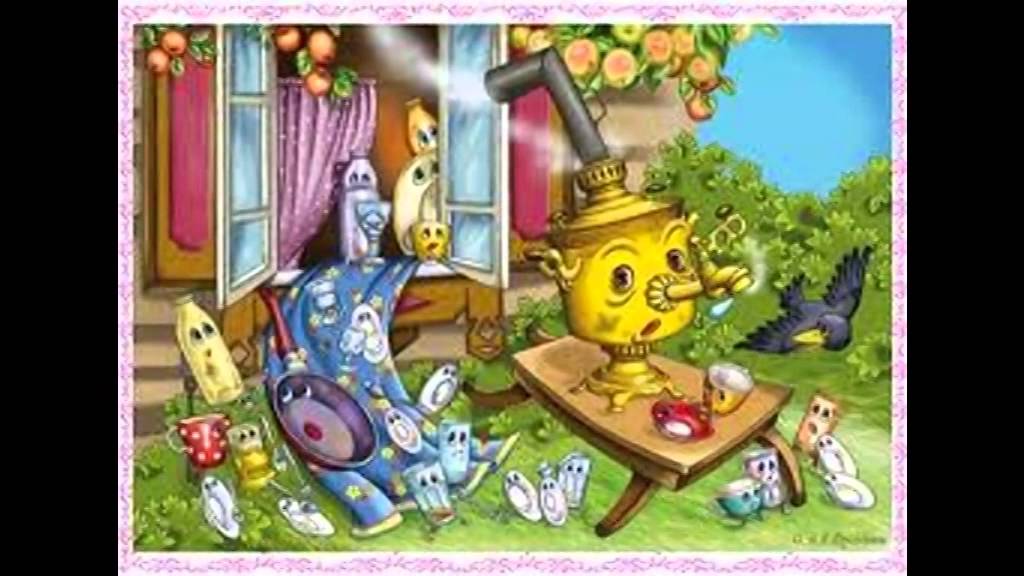 Как называется роспись, в которой выполнена эта посуда?
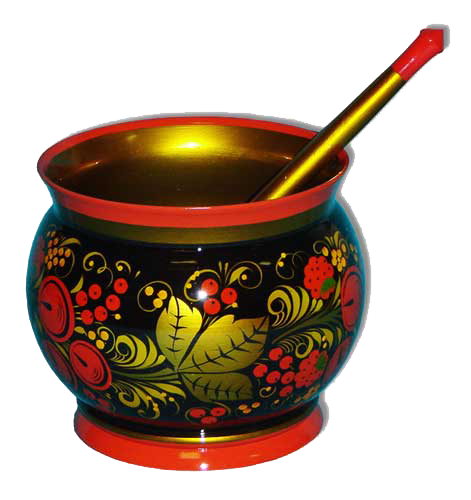 ХОХЛОМСКАЯ РОСПИСЬ
Что лишнее?
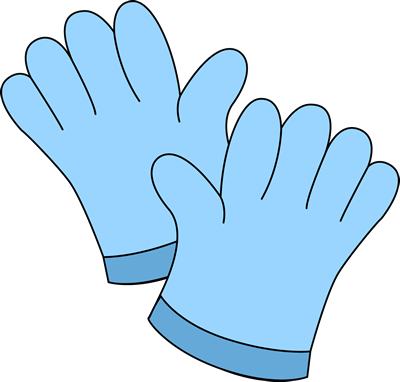 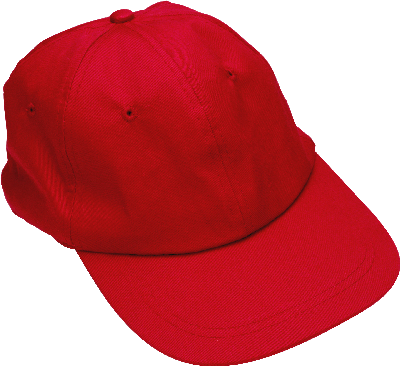 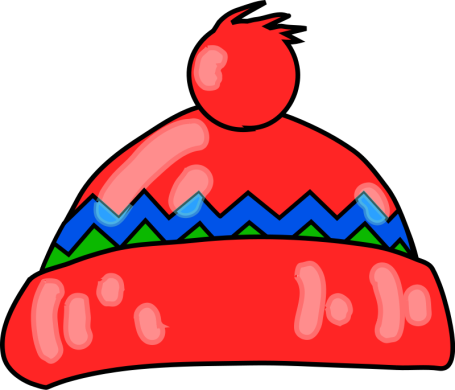 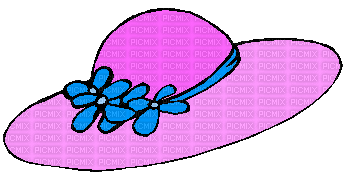 Как называются эти сапоги?
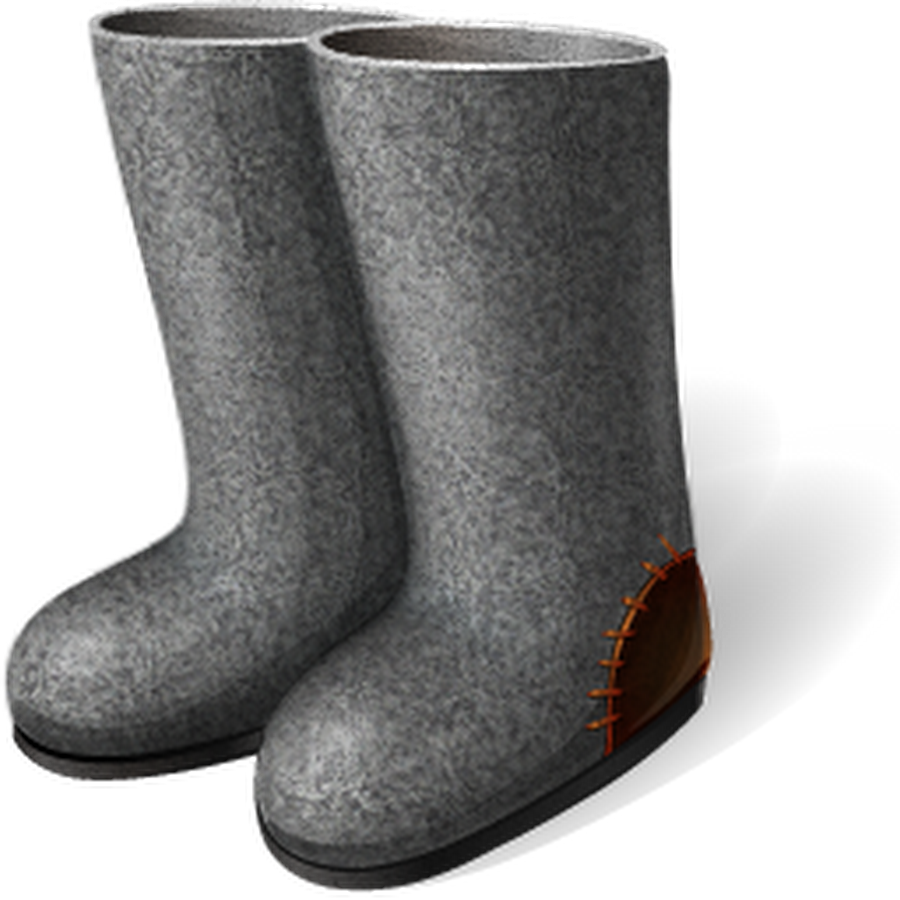 ВАЛЕНКИ
Как называется ткань?
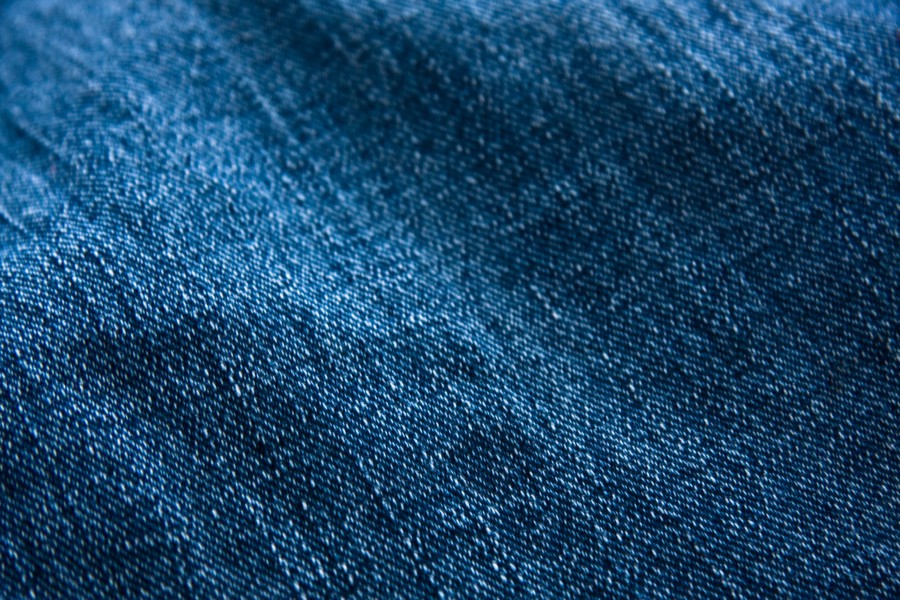 ДЖИНС
Счастливый случай!!!
Как называется этот инструмент и для чего он нужен?
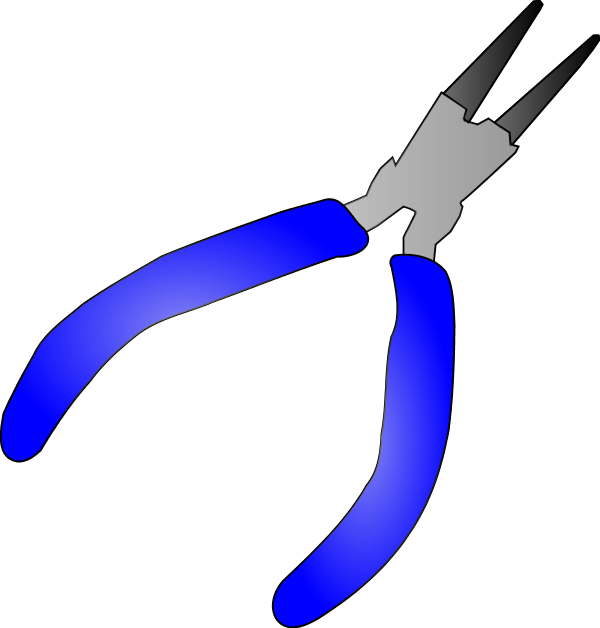 ПАССАТИЖИ
Как называется этот инструмент?
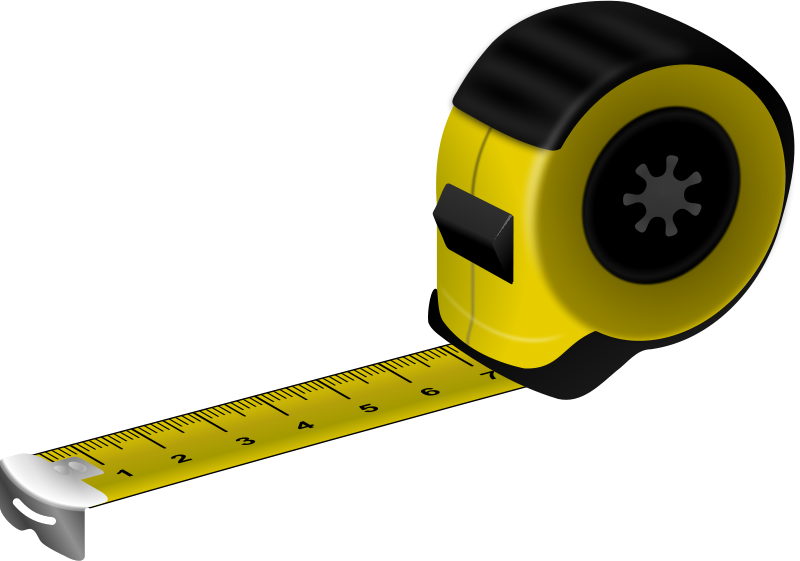 Измерительная РУЛЕТКА
3 раунд
Куда заносят
редких исчезающих животных?
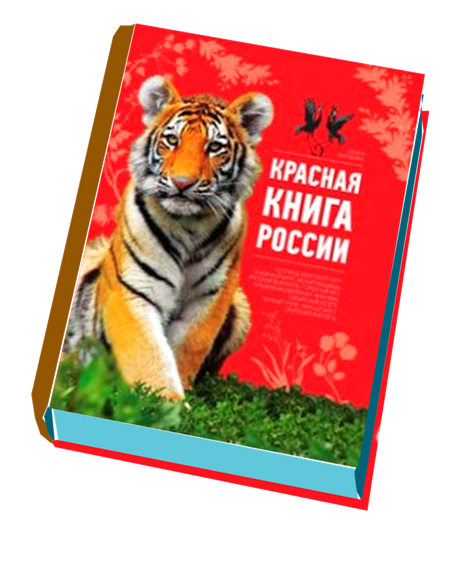 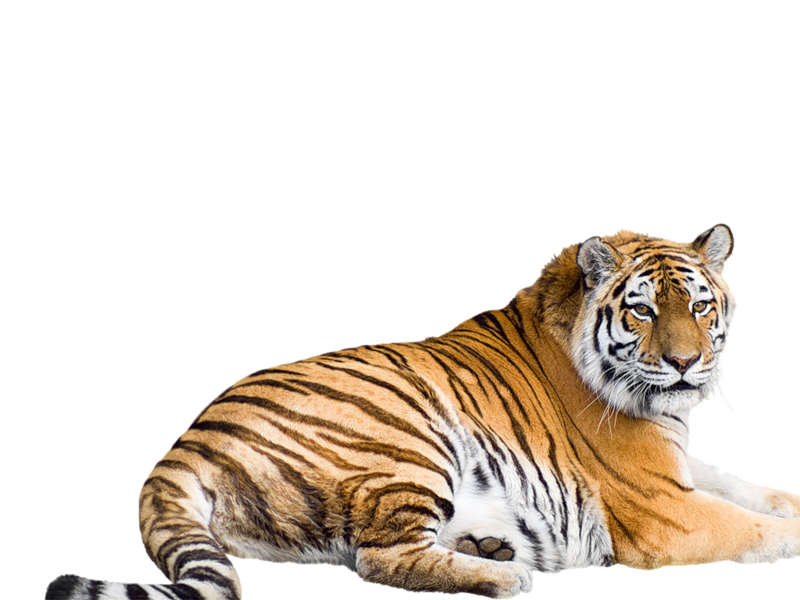 МОЛОДЦЫ!
Источникиhttps://www.yandex.ru/
http://muzofon.com/